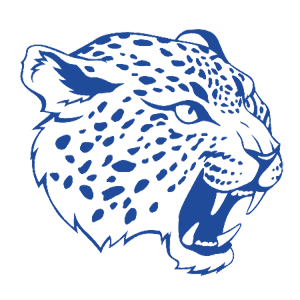 Боевой
Армейский
Резерв
Страны
Товарищи воины-кубанцы 
(офицеры, прапорщики, мичманы, сержанты, 
солдаты и матросы запаса)
Сейчас от Вас требуется глубокая преданность 
и любовь к Родине и Краю в котором Вы живете, 
по защите от угроз украинского национализма и коллективного Запада.

Для обеспечения защиты объектов края от действия БПЛА противника принято решение 
о создании мобильных огневых групп (МОГ) 
в составе боевого армейского резерва страны.

Вступая в резерв Вы примите участие в общем деле по уничтожению врагов нашего государства на территории своего края и не допущению их прихода к нам в дом.

Решая вступить в резерв Вы продолжите дело Ваших дедов в годы Великой Отечественной войны по устранению угроз нашей государственности, строю и укладу нашей жизни, нашим городам, станицам, хуторам и селам, нашим семьям, родным и близким.
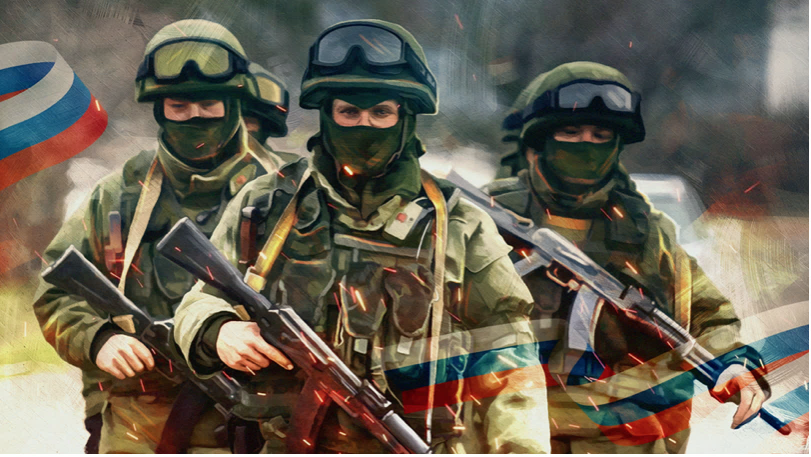 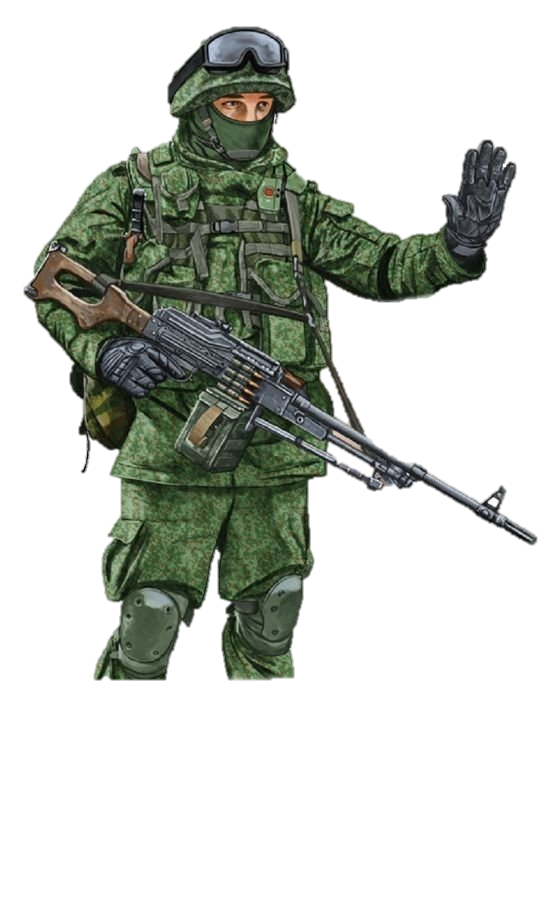 ТВОЙ ПРАВИЛЬНЫЙ ВЫБОР
ЗАКЛЮЧАЙ КОНТРАКТ
О ПРЕБЫВАНИИ 
В РЕЗЕРВЕ
ДОСТОЙНЫЙ ВЫБОР 
ПАТРИОТА РОССИИ!
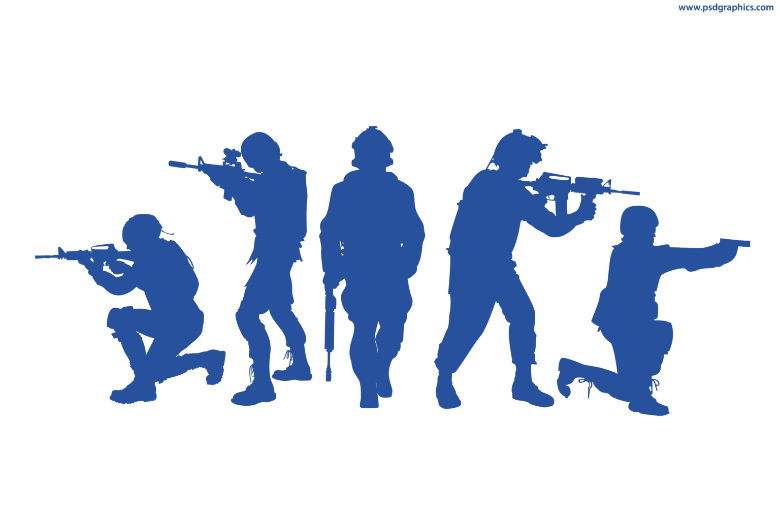 ДЕНЕЖНОЕ СОДЕРЖАНИЕ
ЛЬГОТЫ 
ГАРАНТИИ
ТРЕБОВАНИЯ 
К КАНДИДАТАМ
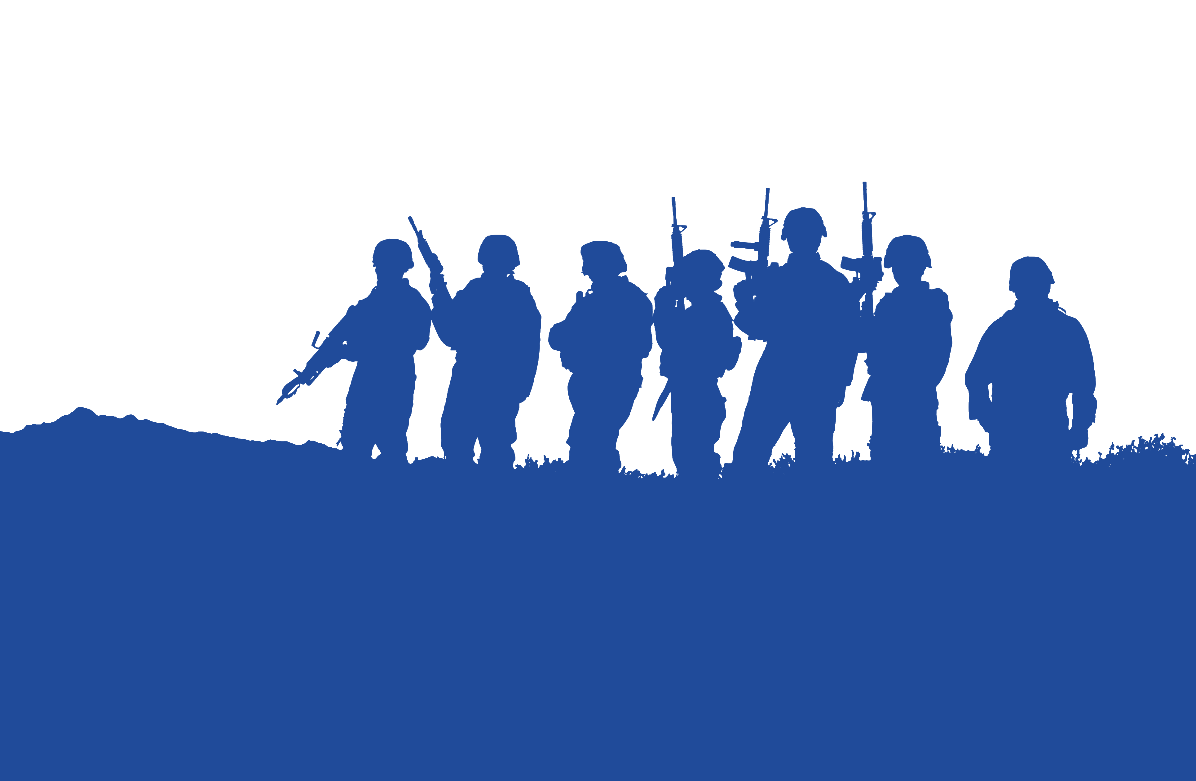 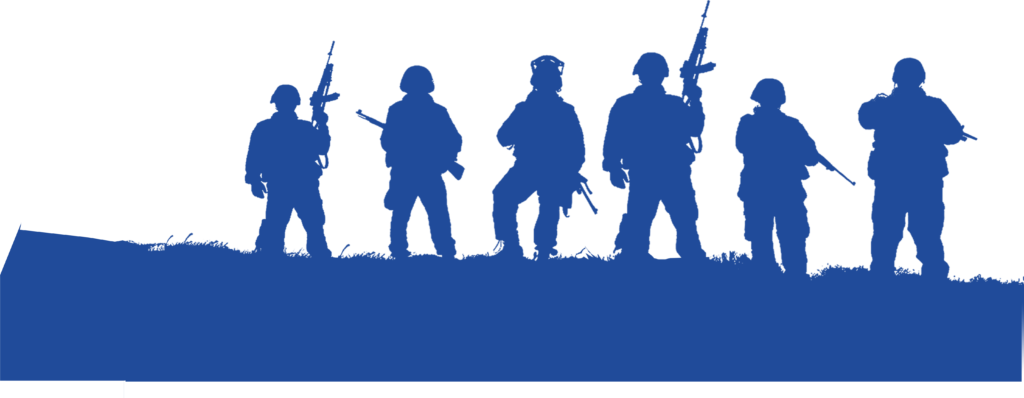